Aim:  What caused the Age of Exploration?
DO NOW:
AGE OF DISCOVERY
OLD IMPERIALISM
THE ENCOUNTER
Age of Exploration Vocabulary
Astrolabe – Navigational device used to determine latitude, longitude and time of day.
(Sextant – an improved version of the astrolabe)

Navigate – Plan or control the movement of a ship.

Circumnavigate – Sail around the entire world.  

Caravel – Small, light sailing ship with 2 or 3 masts.

Cartography – Practice of mapmaking.
Astrolabe
Caravel
Circumnavigate
Why Go Exploring?
Why do you think Europeans are willing to risk their lives to jump on ships and travel all over the unknown world?  Would you? 

Think-Pair-Share
3 Motives for Exploration
3 G’s
GOLD: The attraction of wealth
GOD: Desire to spread Christianity
GLORY: Increase National Power
What changes in the world led to Exploration
Renaissance 
Increases knowledge and education
Adventurous Spirit
Marco Polo – Increases curiosity about Asia
Protestant Reformation – Weakens Catholic Church
Counter Reformation – Church wants to increase power
“New World” needs to be converted to Christianity
New Technology
New Ships – The Caravel
Astrolabe and Compass (from China) 
Gunpowder enable Europeans to dominate native peoples (MONGOLS)
Why do Europeans want an ALL WATER ROUTE to Asia?
Muslims Control the “MIDDLE”
Charge High Taxes (takes away from profit)
Muslim-Christian Tensions
Europeans want MONEY
SPICES were worth A LOT 
Pepper, Cinnamon
New lands could produce CASH CROPS
Sugar, Tobacco, Cotton
Which Nations are Exploring?
Portugal (King Henry)
Navigation School – Best Tech/Captains
Vasco De Gama reaches India
Spain
Columbus reaches Caribbean
English and Dutch
Private Trading Companies (Joint-Stock)
Strong Navies
The Compromise
Treaty of Tordesillas
Line of Demarcation
West was Spain
East was Portugal
Who’s Who in Exploration?
Vasco DeGama – 1st to discover an all-water route to India

Ferdinand Magellan – 1st to circumnavigate the world

Christopher Columbus – “1st” to discover the Americas

Zheng He – Ming Dynasty explorer, 1st to open up China
How did Europeans Conquer the Americas?
1492 Christopher Columbus Discovers the Americas

The Conquistadors (Conquerors)
Hernando Cortes
Demanded gold from Aztecs
1521 Conquered Aztecs
Francisco Pizarro
Spanish Conquered Inca in Peru
1532 – 200 men defeat 30,000
Advantages of the Spanish
SUPERIOR WEAPONRY – GUNS, CANNONS, CAVALRY
HELP OF NATIVE GROUPS
DISEASE IN MESOAMERICAN EMPIRES
INTERNAL CONFLICTS OF AZTEC AND INCA

RESULTS OF COLONIALISM IN LATIN AMERICA
Cash Crop Economies
Class Systems based on birth
Ethnic & Racial Diversity
Native Populations exposed to diseases from Europe
What does this picture say about the encounter between Europeans and Natives?
What was the Columbian Exchange?
Columbian Exchange – Global transfer of foods, plants, and animals during the colonization of the Americas.

Most Important for Europe
Corn
Potatoes
(Both are cheap and nutritious)

Most Important for the New World
Livestock
Foods 
DISEASE
What was the Commercial Revolution?
Commercial Revolution – New Businesses and Trade Practices in Europe

Capitalism – Economic system based on private ownership of businesses

Joint-Stock Companies – People put their money together to begin a business (Corporations)

Mercantilism – Economic System in which Colonies exist to benefit the “Mother Country”
Only export (sell) to Spain
Only import (buy) from Spain
Example
What type of Company will be established?
What are the risks?
What are the opportunities?
What is needed for the company to be successful?
What was the Encomienda System?
Encomienda System – Rigid social class structure based on European heritage.
Spanish Need Labor to Support Mercantilism (steady labor supply!)
Spanish claim rights to the land and force natives to work
Harsh conditions, starvation and disease lead to a decline in Native Populations

HACIENDA SYSTEM (similar to MANORS) needed labor of peasants!
TRANSATLANTIC SLAVE TRADE
CAUSES
As the Europeans developed their American colonies, their NEED FOR CHEAP LABOR INCREASED!
Death of large numbers of natives

EFFECTS
Hastened the decline of African Kingdoms
TRANSATLANTIC SLAVE TRADE
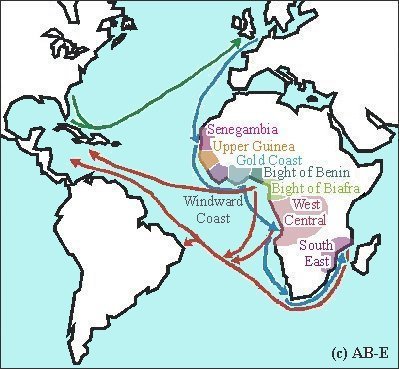 How important was the Church in Colonial America?
Europeans wanted to expand Christianity
Church Met the Needs of the People
Stability
Hope
Education
Age of Exploration
DATES:
15th century to 18th century (1400s to 1700s)
WHERE:
The New World  (The Americas)
MAIN IDEAS:
Overthrow of the Byzantine Empire in 1453 by the Ottoman Turks led Europeans to search for

 ______________________________
New routes to Asia (for spices)
Technological Advancements
Made possible by  _________________________ 
__________________________________________
Such as:  Caravel, astrolabe, & improvements in cartography
MAIN IDEAS continued…
The Encounter (The Age of Discovery):  Europeans encounter the civilizations of the Americas (Maya, Aztec & Inca)
Maya, Aztec & Inca were advanced PRIOR to the arrival of the Europeans
intensive agriculture
Irrigation
Calendars
Polytheistic
writing systems
art & architecture (Maya ruins: ziggurats)
terrace farming  (ability to adapt to surrounding geography)
MAIN IDEAS continued…
Conquistadors were Spanish conquerors whose goal was to INCREASE the WEALTH of Spain  (Gold, God & Glory!!!)
Set up an economy in the New World known as _______________________, which means that _______________________________________________
Set up the ENCOMIENDA SYSTEM, which was a system of ______________________ based on a ________________________________________.
MERCANTILISM
Colonies exist to benefit the mother country
FORCED LABOR
RIGID CLASS STRUCTURE
MAIN IDEAS continued…
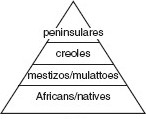 Social class was based on birth
Peninsulares controlled most of the political, economic & social power in Latin America
Columbian Exchange:  global transfer of foods, plants & animals during the colonization of the Americas
Transatlantic Slave Trade (Triangular Trade):  Europeans need CHEAP LABOR after many of the natives were killed through warfare & disease
SIGNIFICANCEAge of Exploration LED TO:
The end of Europe’s regional isolation
The beginning of a period of European GLOBAL DOMINATION (that will last until the end of World War II!!!)
A quicker decline of the African Kingdoms
WORD ASSOCIATIONS
GOLD, GOD, GLORY
Mercantilism = benefit mother country
Encomienda = forced labor
Columbian – Exchange – Transfer